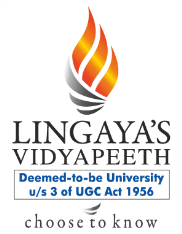 Social  Infrastructure
Pallavi Tiwari 
Assistant Professor
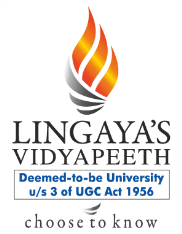 Special Requirements for Gender Sensitive Planning
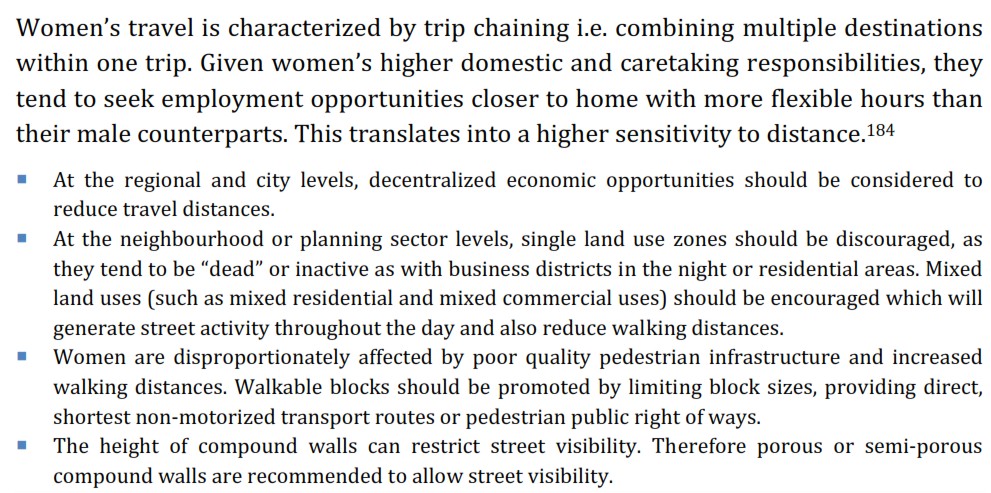 Source - URDPFI Guidelines, January 2015
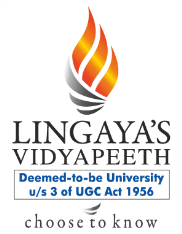 Land Management and Urban Growth
Existing city assessment
Morphological development of city
Existing land use
Unauthorized & unorganized colonies
Urban villages
Industrial development
Ecologically sensitive areas
Land development and management
Efforts of planned development
Inner city
Inner city area
Problems of inner city
Source - URDPFI Guidelines, January 2015
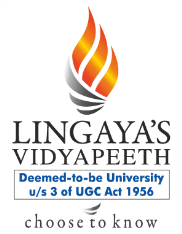 Economic Profile

Economic profile
Primary sector
Secondary sector
Tertiary sector
Formal and informal sector
Workforce participation
Occupational distribution and structure
GDP and per capita income
Directions of growth


Disaster Management

Existing situation
Disaster prevention and management plan
Investment estimates
Training and other programs
Information management system
Implementation plan
Source - URDPFI Guidelines, January 2015
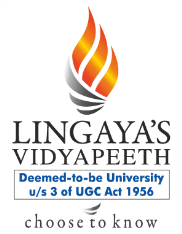 CHARACTER OF CITY:
Prime factor to be considered while planning.
Established on its growth in size, physical configuration or route  pattern and largely with its function.
Multi‐functional, can be also defined on the basis of the prime
Economic activity and/or evolution of the city.
Such cities with typical location, situation and functions need  focused approach while planning, to address the associated  issues. 
Some of such kinds are:
Hill cities,
Inner cities/ walled cities,
Industrial cities,
Religious cities,
Tourism cities,
Heritage cities,
Port cities,
Medi‐cities (townships),
Sports cities (townships)
Source - URDPFI Guidelines, January 2015
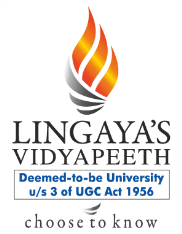 SITE AND SITUATION SPECIFIC SOLUTIONS:

These cities, owning to its nature of development and population,  and either permanent, new settlers or floating population, have  specific functions and therefore have associated issues. Some of  the generic ones are:
Lack of alternative economic activities,
Stagnation of city growth,
Strict segregation of classes by profession and income,
High crime rate,
Lack of public spaces,
Lack of recreational activities,
Lack of educational facilities for low income class/ poor,
Significant ratio of bachelor population,
Lack of gender specific health facilities and other facilities,
Investment oriented land/property ownership,
Source - URDPFI Guidelines, January 2015
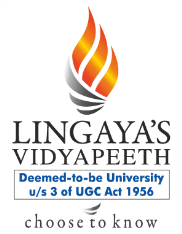 OTHERS:
Pressure on public utilities, lack of social guidance in case of  exposure to cultural variation etc.
In case of industrial cities or township, specific drawbacks are  observed like lack of recreational activities, lack of alternative  economic opportunities, and social activities.
These townships are limited to work ‐ home relationship and lack  recreational activities and therefore, there is a need to focus on  providing dedicated public spaces for population to interact in  such cities/towns.
Increased rate of crime as observed in some industrial and port  town is primarily due to segregation of population income  classes, lack of recreational activities, lack of educational  facilities for low income class, and to some extent due to high  proportion male workers living without families and also large  number of bachelor population.
Source - URDPFI Guidelines, January 2015
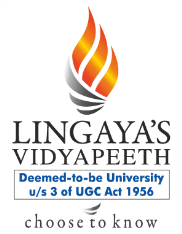 Hierarchy of Urban Development
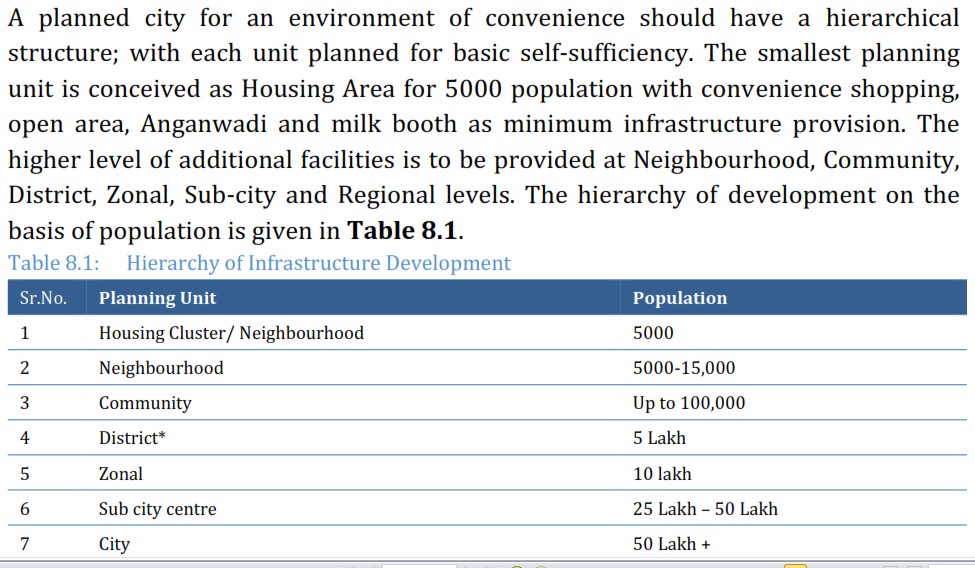 © sppathak.arch@gmail.com
Source - URDPFI Guidelines, January 2015
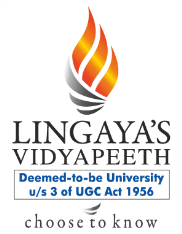 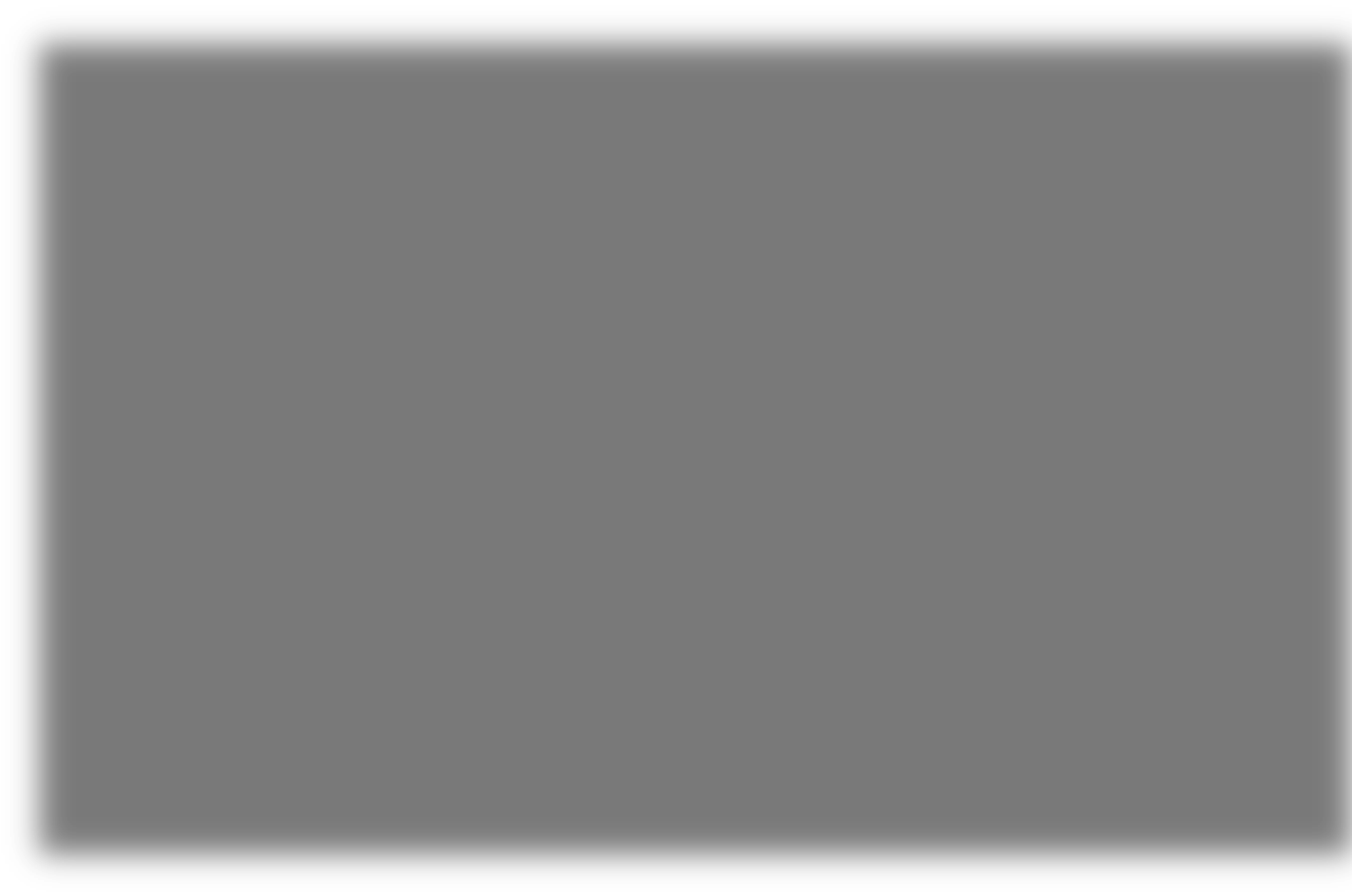 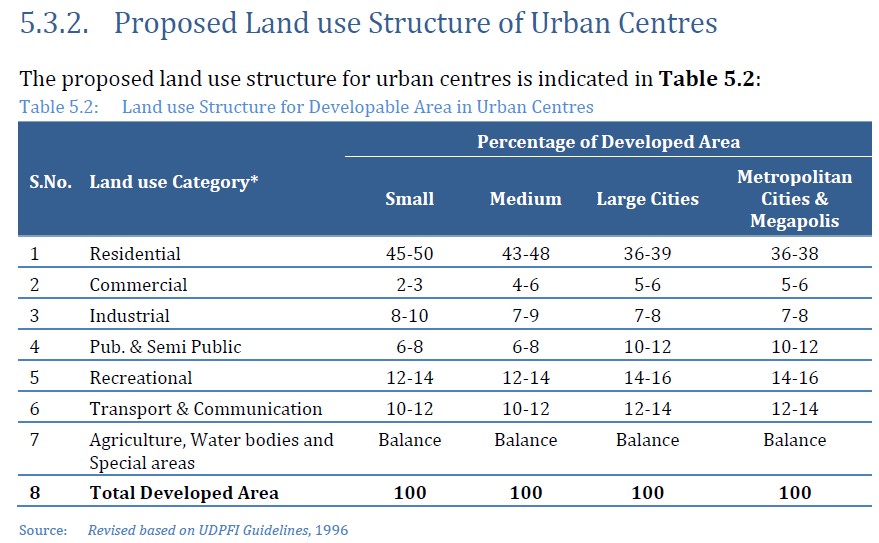 Source - URDPFI Guidelines, January 2015
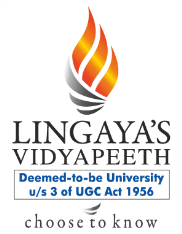 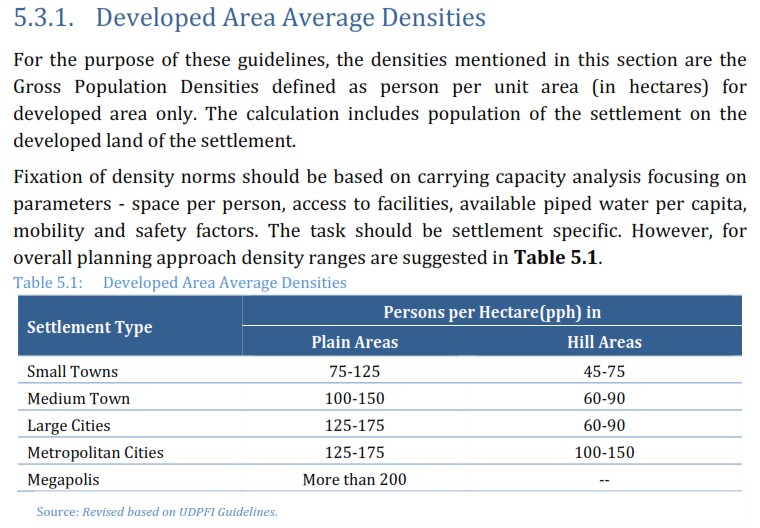 Source - URDPFI Guidelines, January 2015
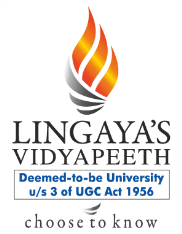 Thank You